Introduction to Medication Safety:Background & Concepts
Dr. Anas Hamad, PhD, MSc, BSc, DMS, RPh
Director of Pharmacy Department, National Center for Cancer Care & Research (NCCCR)
Head of Medication Safety & Quality Center, Corporate Pharmacy, Hamad Medical Corporation (HMC)
Adjunct Assistant Professor of Clinical Pharmacy & Practice, Qatar University (QU)
Head of Standing Committee on Medication Services, Qatar Red Crescent Society (QRCS)
VP of Qatar Chapter, International Society of Health Economics & Outcomes Research (ISPOR Qatar)
Disclosure Statement
Speaker:

Dr. Anas Hamad


Has no relevant financial relationships to disclose
Will not be discussing unlabeled/unapproved use of drugs or products.
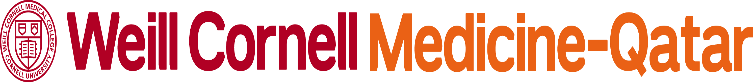 Objectives
Background and definitions
Where do medication errors happen? 
Why do medication errors occur?
How common are medication errors? 
How harmful are medication errors?
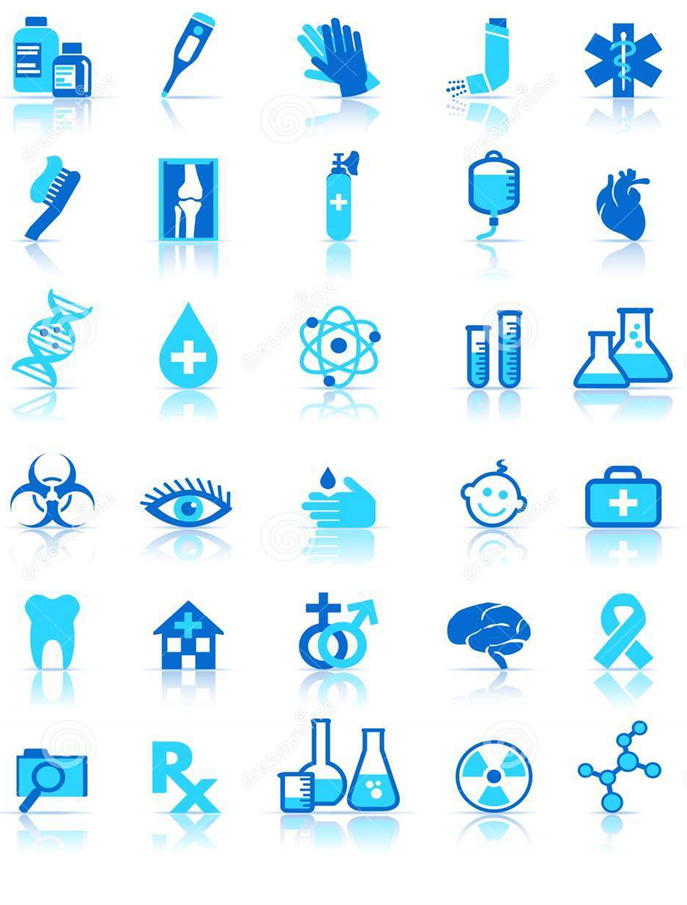 Introduction
Healthcare is one of the basic needs of any society
It helps to cure diseases, relieve suffering, and save lives
There has been a tremendous improvement in healthcare so that many previously fatal diseases have become easily treatable
HOWEVER, healthcare itself is still a source of patient distress and harm. 

                                                                         Vincent, 2011
Introduction
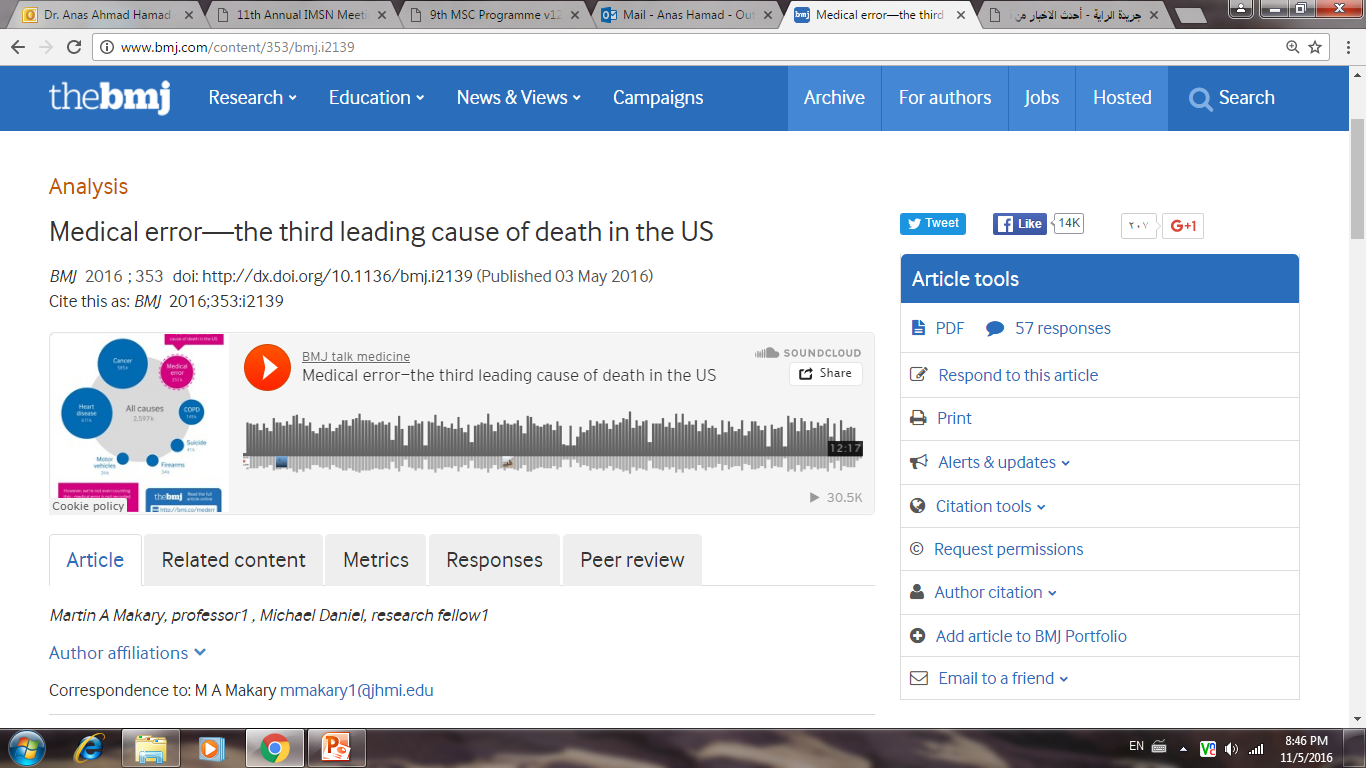 Background
There were mixed opinions about medicine in early times including the double idea of death and doctor riding together
In ancient Greece, Apollo was the god of physic and sender of diseases at the same time. ‘Pharmakos’ meant both remedy and poison and the words ‘kill’ and ‘cure’ were nearly indistinguishable
Hippocrates had a famous dictum that says                ‘first, do no harm’.


        Porter, 1999; Vincent, 2011
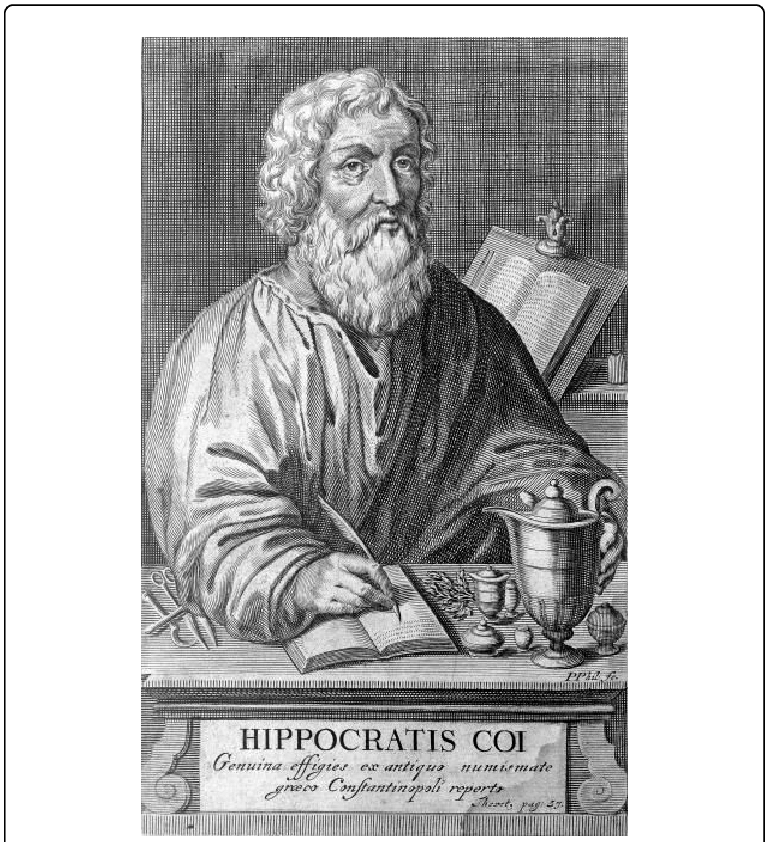 Background
In the context of modern medicine, Florence Nightingale was one of the first to address healthcare-associated risks. She introduced her book Notes on Hospitals with “It may seem a strange principle to enunciate as the very first requirement in a hospital that it should do the sick no harm.”
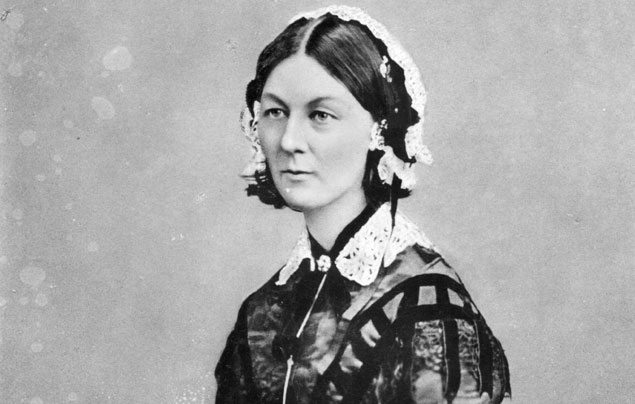 Nightingale, 1863
What is medication safety?
Medication safety is defined as freedom from preventable harm with medication use. Medication safety issues can impact health outcomes, length of stay in a healthcare facility, readmission rates, and overall costs to healthcare system.
ISMP Canada, 2007
Why focus on medications?
Why focus on medications?
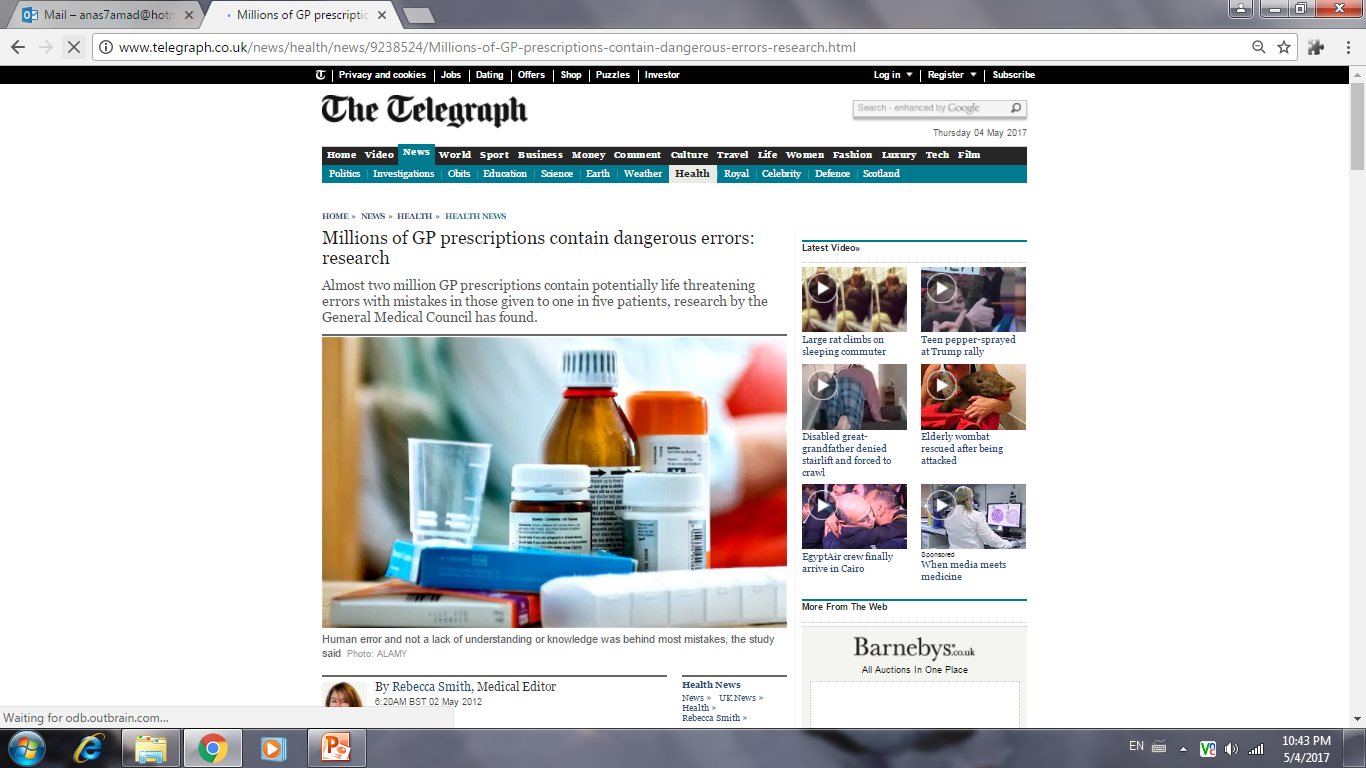 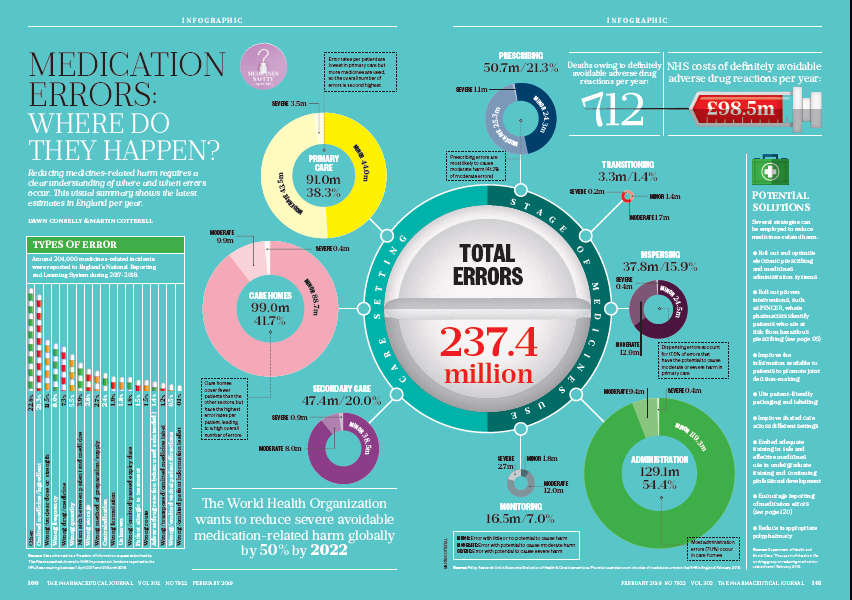 Why focus on medications?
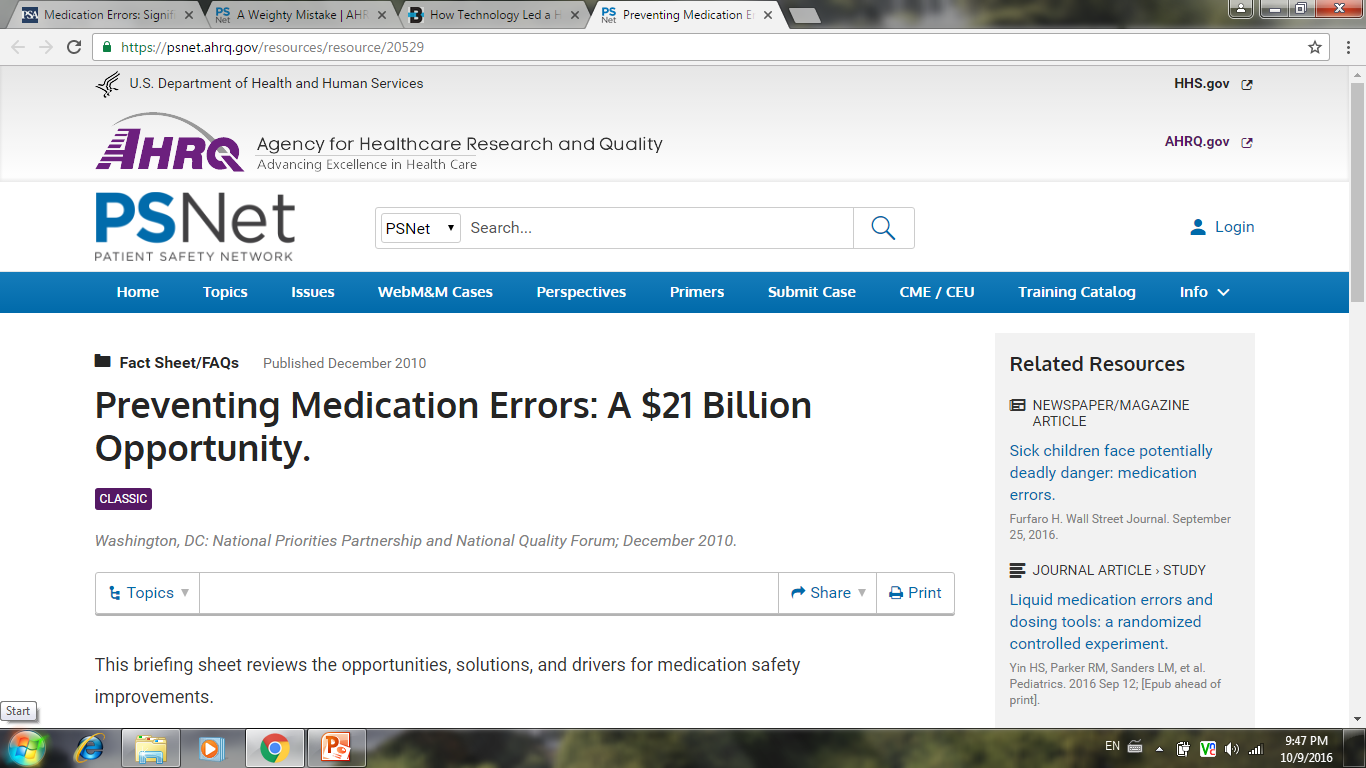 Definitions
Harm                                                                                                             
Impairment of the physical, emotional, or psychological  function or structure of the body and/or pain resulting therefrom.
Medication Error                                                                                                                 
Any preventable event that may cause or lead to inappropriate medication use or patient harm while the medication is in the control of the health care professional, patient, or consumer. 
Such events may be related to professional practice, health care products, procedures, and systems, prescribing, labeling, packaging, nomenclature, compounding, dispensing, distribution, administration, education, monitoring, and use.
Adverse Drug Event                                                                                                   
Any untoward medical occurrence, unfavorable sign [e.g., abnormal labs], symptom, or disease, in a patient administered a drug. Adverse drug events include adverse drug reactions, and may be caused by medication errors.
Medication Errors and Harm
Preventable (First Target)
Errors
Harm
 (ADE)
Non-preventable (ADR)
PADE
ADE: Adverse Drug Event
PADE: Potential Adverse Drug Event
ADR: Adverse Drug Reaction
Adapted from Bates et al, 1995
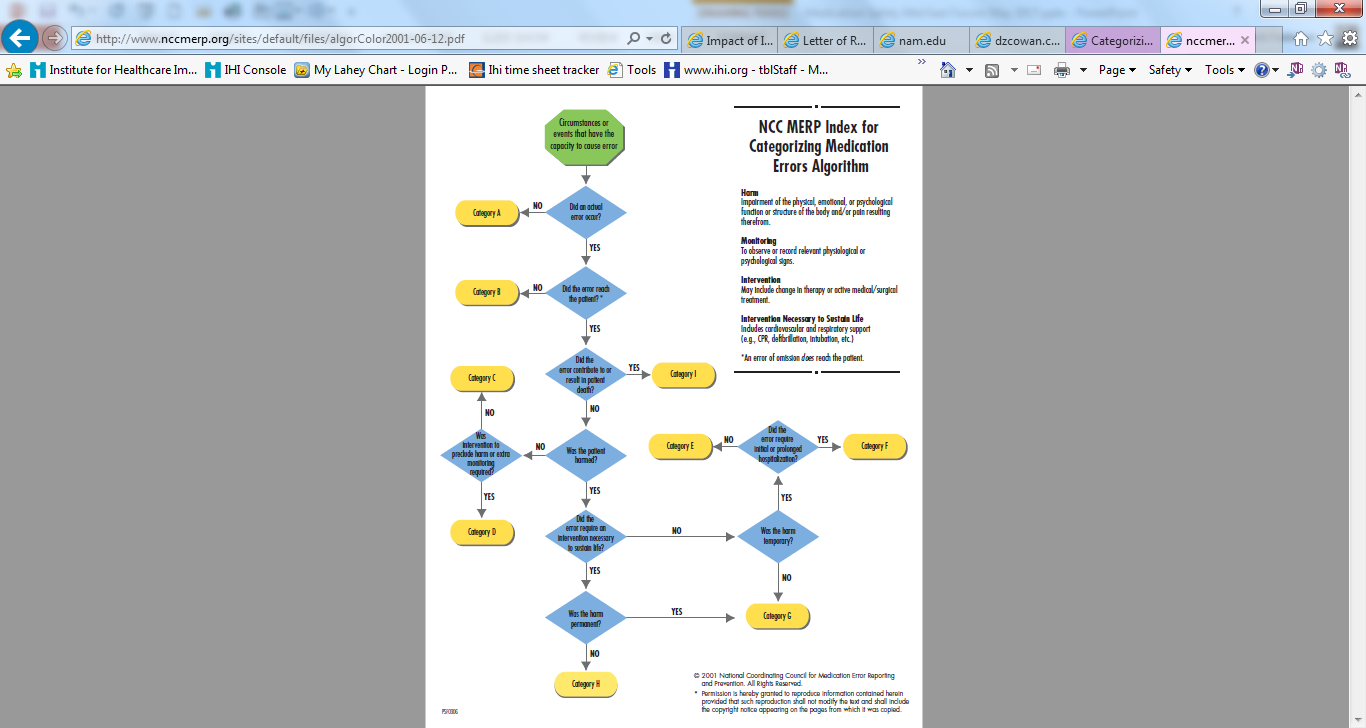 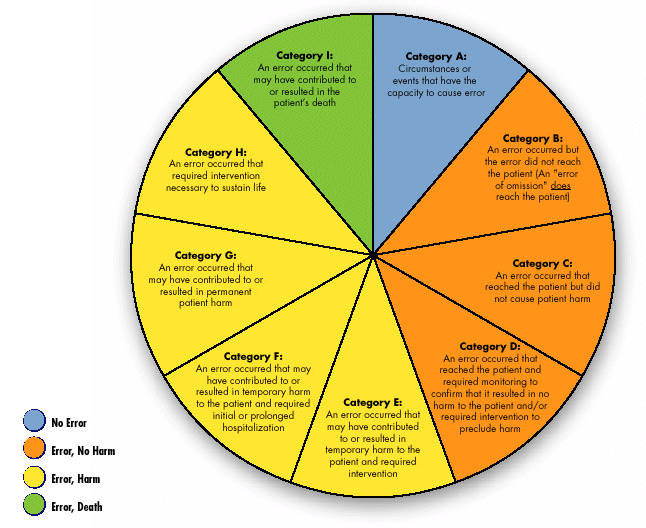 The unknown is even more!
Smith & Cavell, 2004
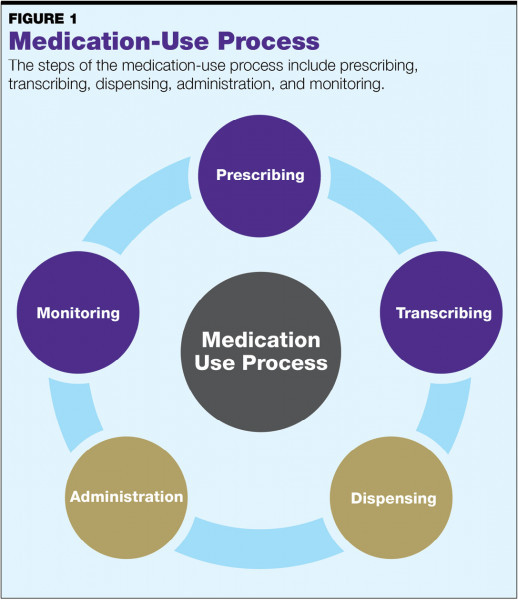 Where do medication errors happen?
Murray & Papillion, 2020
[Speaker Notes: We use this simple model to describe the Medication use process

Errors can happen at each stage pf the process.  
Today we are focusing on those that directly affect you – ordering and monitoring

This way of categorizing medication errors over-simplifies the situation

Wherever they happen errors are almost never due to  a single failure or single misunderstanding

This is an inter-connected process and your actions / lack of action can increase or decrease the risk of errors in other parts

e.g. 
Oral drug therapy is less risky than intravenous drug therapy
if you do not switch a patient from IV therapy to  an oral equivalent, you are increasing the risk of an error during dispensing and administration!]
Where do medication errors happen?
Errors are not evenly distributed through the Medication Use Process

Out of every 100 inpatient medication errors
Medication ordering – 49%
Order Transcription – 11%
Dispensing – 14%
Administration of drugs – 26%



Leape et al , 1995
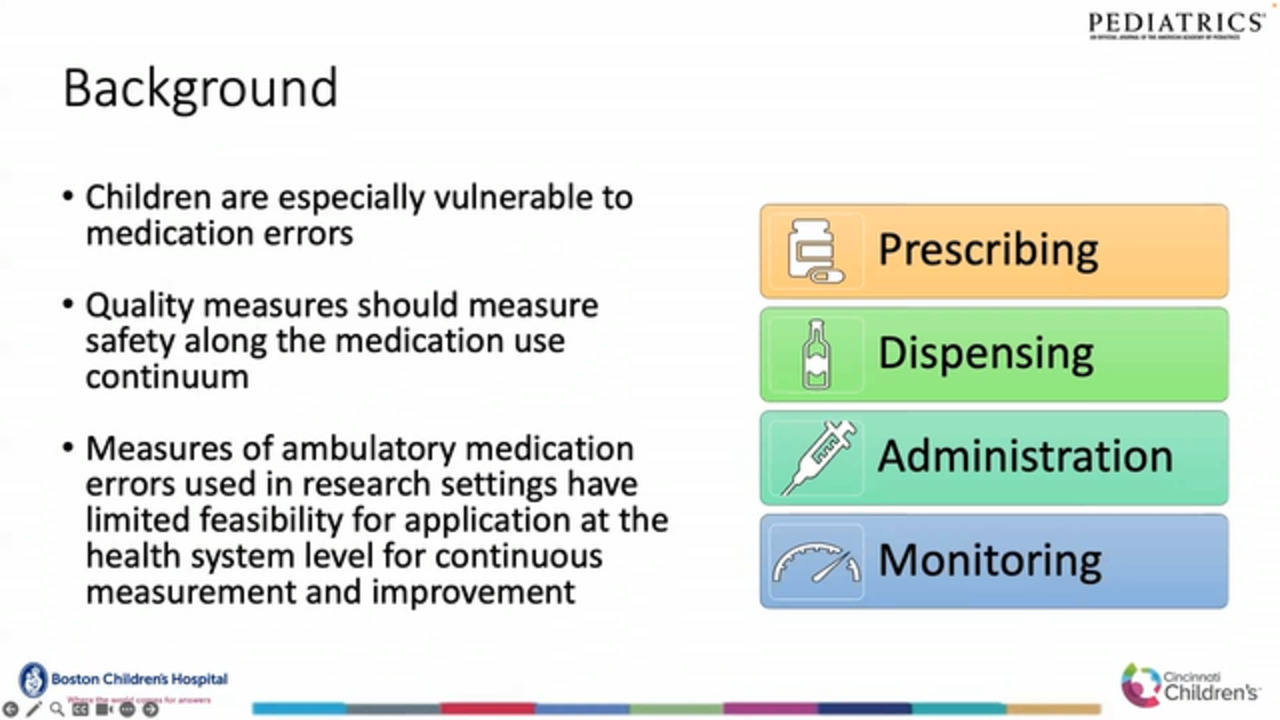 [Speaker Notes: Around half of all medication errors happen at the stage of ordering

Half of all errors are associated with the area that you are most closely involved with [ordering]

All errors will impact on your patients so you need to be vigilant

If you see a near miss – error almost happened – we need to know so that we can minimise the risk

When the unexpected happens to your patient THINK – could it be a medication error?]
Why do medication errors occur?
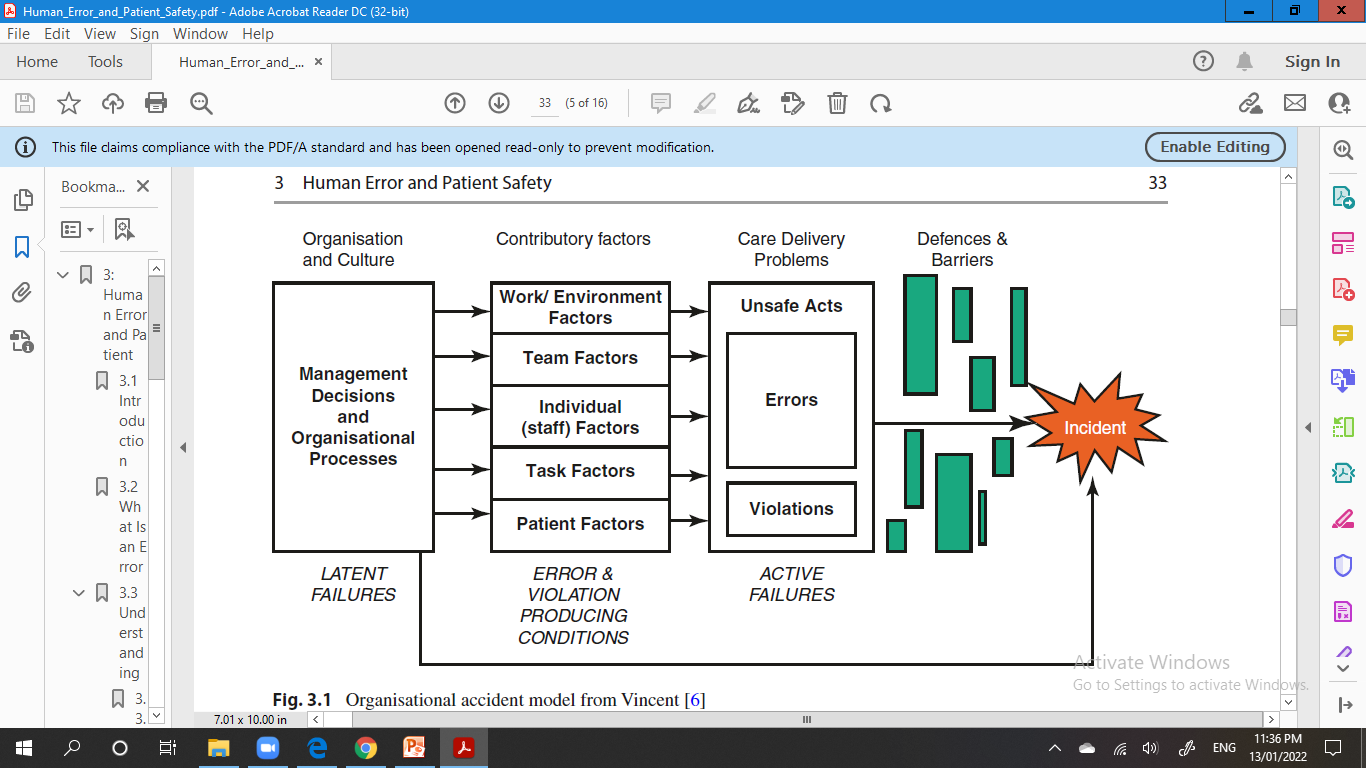 Vincent, 2010
Accident causation model
Why do medication errors occur?
System problems
Practicalities
Resources
Physical and mental well-being
Attitudes
Education and training
Causes of errors
Complex patients
Communication
Multidisciplinary working
Communication
Over-reliance on defences
Time pressure
Physical environment
Workload
Dean et al, 2002
Why do medication errors occur?
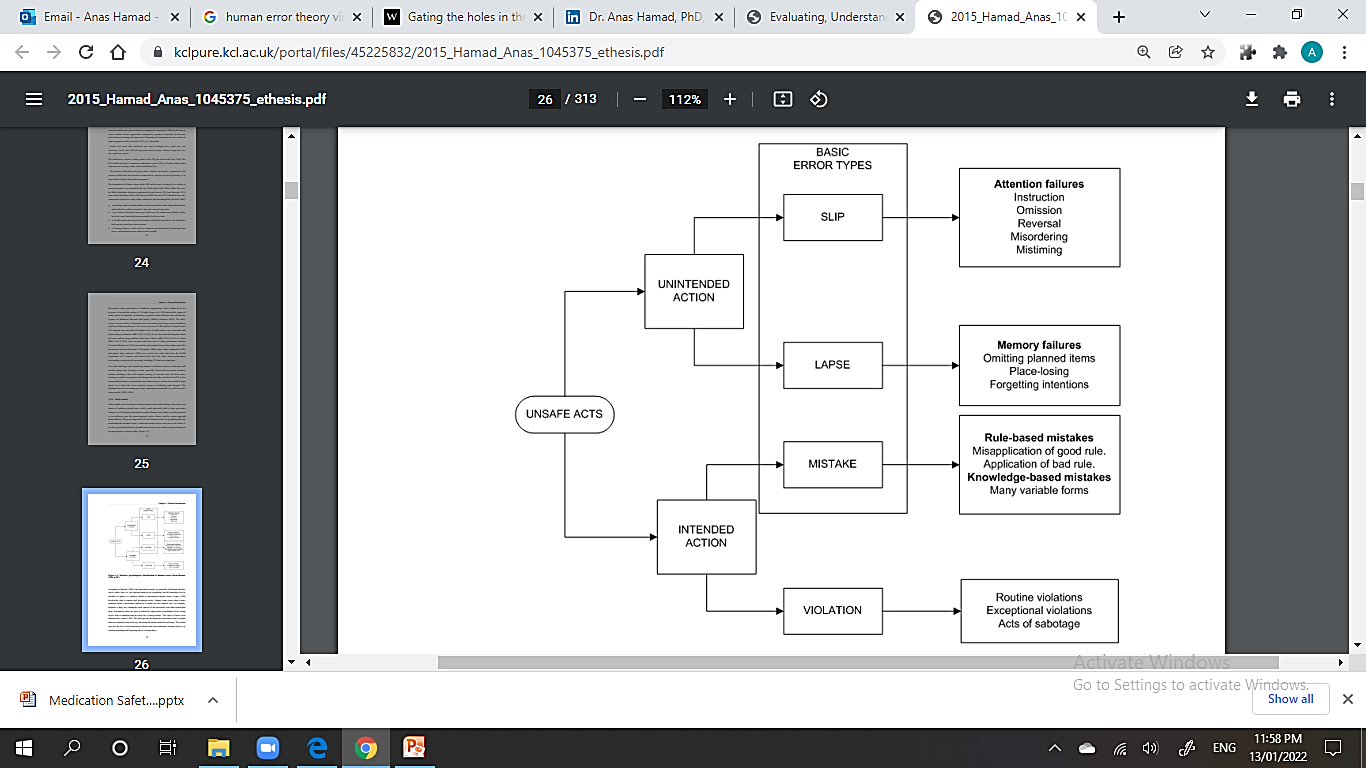 Reason, 1990
Why do medication errors occur?
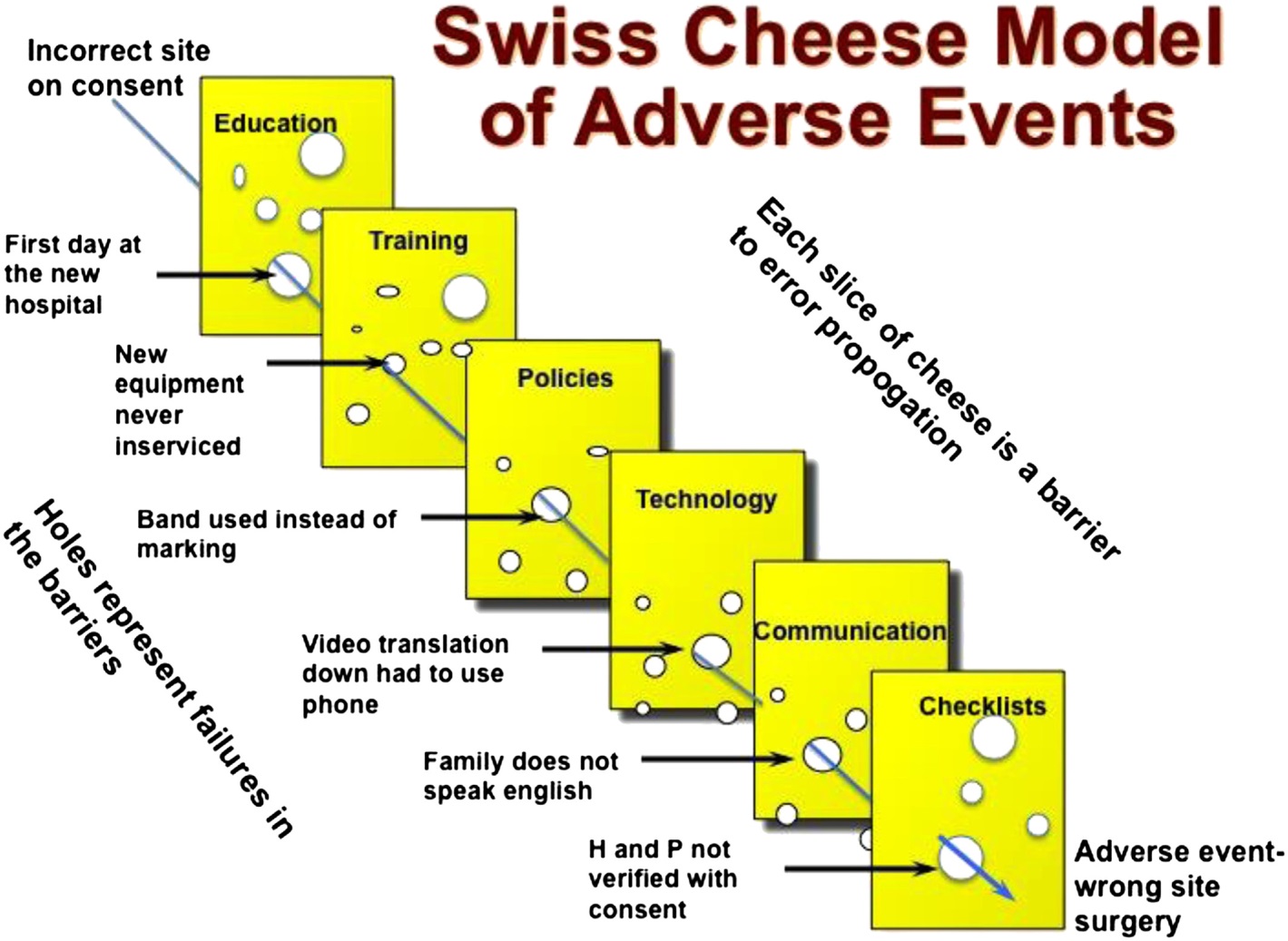 Seshia et al, 2017
Known High Risks for Medication Errors
Poor hand-writing
Incomplete documentation
Confusing abbreviations
Dose calculations
Therapeutic duplications
Drug Interactions
“High-Alert” medications
“Look Alike – Sound Alike” drugs
Complex regimens
Polypharmacy.
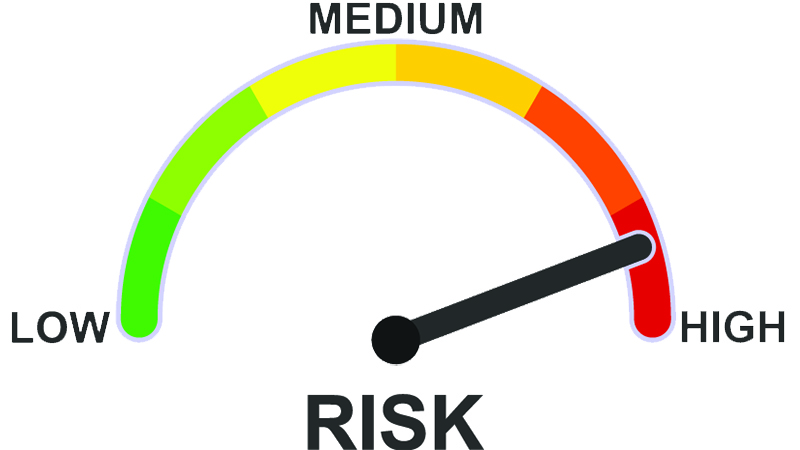 [Speaker Notes: This slide lists the factors that have been shown to have a high association with serious medication errors

Poor hand writing, incomplete documentation and dangerous abbreviations are a major cause of serious medication errors.  These will persist as long as we have hand written prescriptions and these will be here until June 2016 [and during “down-time” periods]

We have a workshop – later in 2015 – that studies these in depth and provides guidance on how to reduce the risk

“Death by Decimal point” is the most serious consequence of a calculation error; they can happen when prescribing, when dispensing and when administering

Therapeutic duplication and drug interactions are areas where eMRs and Pharmacists can help detect and avoid but rely on standard processes for prescription, checking and reconciliation

Some drugs have serious consequences if involved with errors and can be easily confused with other drugs; we try to highlight these where possible and put extra effort in to designing the drug use processes

These are all covered in the workshop]
Role of Human Factors
Interactions of people with other people
Communication failures
Misunderstanding
Interactions with technology
Errors due to the interface with computers
Alert fatigue
Ignoring alerts
Interactions with the environment
Noise as a distraction
Uncomfortable workflow.
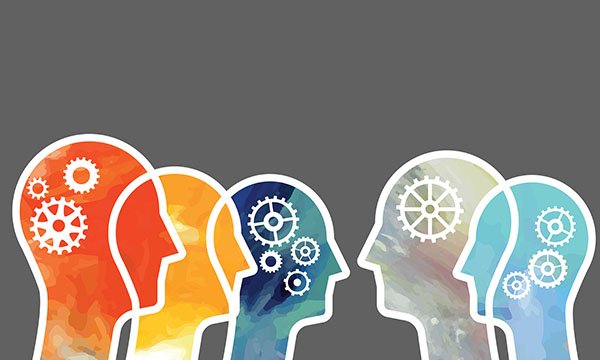 Thank You
“Medicine used to be simple, ineffective, and relatively safe. Now it is complex, effective, and potentially dangerous.”
                  


       Professor Sir Cyril Chantler
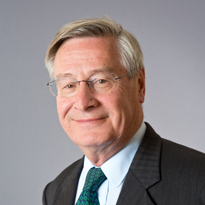